TRENDS AND ISSUES OF DISASTER MITIGATION IN THE COMMUNITY
NURUL’AIN AHAYALIMUDIN, Ph. D, RN, CEN
DEPT OF CRITICAL CARE NURSING
KULLIYYAH OF NURSING
OUTLINE
Disaster trends and issues.

The efforts that have been made by several countries on disaster mitigation. 

Challenges in disaster mitigation.
International Emergency Nursing Camp, UMY (11th July 2021)
2
WHERE TO RETRIEVE DATA ON DISASTER OCCURENCES?
EM-DAT contains essential core data on the occurrence and effects of over 22,000 mass disasters in the world from 1900 to the present day. 
The database is compiled from various sources, including UN agencies, non-governmental organisations, insurance companies, research institutes and press agencies.
International Emergency Nursing Camp, UMY (11th July 2021)
3
OVERVIEW OF DISASTER OCCURRENCES
International Emergency Nursing Camp, UMY (11th July 2021)
4
OVERVIEW OF DISASTER OCCURRENCES
International Emergency Nursing Camp, UMY (11th July 2021)
5
OVERVIEW OF DISASTER OCCURRENCES
International Emergency Nursing Camp, UMY (11th July 2021)
6
OVERVIEW OF DISASTER OCCURRENCES
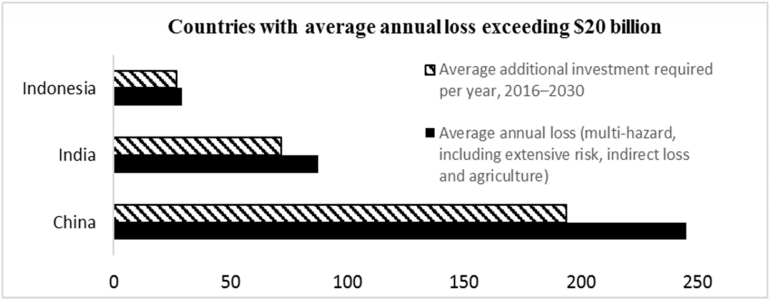 International Emergency Nursing Camp, UMY (11th July 2021)
7
OVERVIEW OF DISASTER OCCURRENCES
International Emergency Nursing Camp, UMY (11th July 2021)
8
WHAT IS DISASTER MANAGEMENT?
International Emergency Nursing Camp, UMY (11th July 2021)
9
MITIGATION VERSUS PREVENTION
Mitigation means to reduce the severity of the human and material damage caused by the disaster. 
Permanent reduction of the risk of disaster

Prevention is to ensure that human action or natural phenomena do not result in disaster or emergency.
International Emergency Nursing Camp, UMY (11th July 2021)
10
WHAT IS MITIGATION?
“Primary” mitigation: reducing the PRESENCE of the Hazard and reducing Vulnerability 

“Secondary” mitigation: reducing the EFFECTS of the Hazard (Preparedness)
International Emergency Nursing Camp, UMY (11th July 2021)
11
WHAT IS MITIGATION?
Principal objectives of mitigation 

 Save lives. 
 Reduce economic disruption.
 Decrease vulnerability/increase capacity. 
 Decrease chance/level of conflict. 



RISK REDUCTION
International Emergency Nursing Camp, UMY (11th July 2021)
12
WHAT IS DISASTER MITIGATION?
Disaster mitigation measures are those that eliminate or reduce the impacts and risks of hazards through proactive measures taken before an emergency or disaster occurs.
Activities may include the creation of comprehensive, proactive tools that help decide where to focus funding and efforts in risk reduction. 
The measures may be structural (e.g. flood dikes) or non-structural (e.g. land use zoning).
International Emergency Nursing Camp, UMY (11th July 2021)
13
WHAT IS DISASTER MITIGATION?
International Emergency Nursing Camp, UMY (11th July 2021)
14
Engineering
International Emergency Nursing Camp, UMY (11th July 2021)
15
Engineering
Disaster mitigation measures depend on the type of disasters struck the countries.
Tsunami – early warning system
Floods – tunnel, floodway
Landslides – slope management
Earthquake – quake resistant architecture
International Emergency Nursing Camp, UMY (11th July 2021)
16
SMART TUNNEL
The Stormwater Management And Road Tunnel, is a storm drainage and road structure in Kuala Lumpur, Malaysia.
The 9.7 km tunnel is the longest stormwater drainage tunnel in Southeast Asia and second longest in Asia.
Completed in 2007, SMART cost US$515 million to build but, over the 30-year concession period, it is expected to generate savings of US$1.58 billion by preventing possible flood damage, and another US$1.26 billion in savings from traffic congestion.
International Emergency Nursing Camp, UMY (11th July 2021)
17
SMART TUNNEL
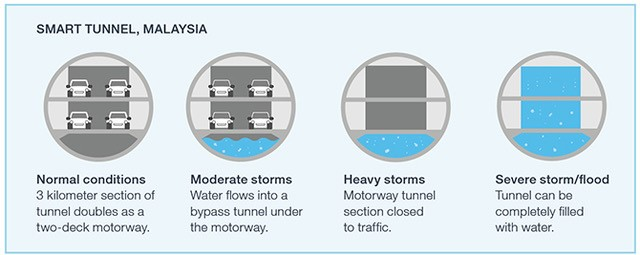 International Emergency Nursing Camp, UMY (11th July 2021)
18
SMART TUNNEL
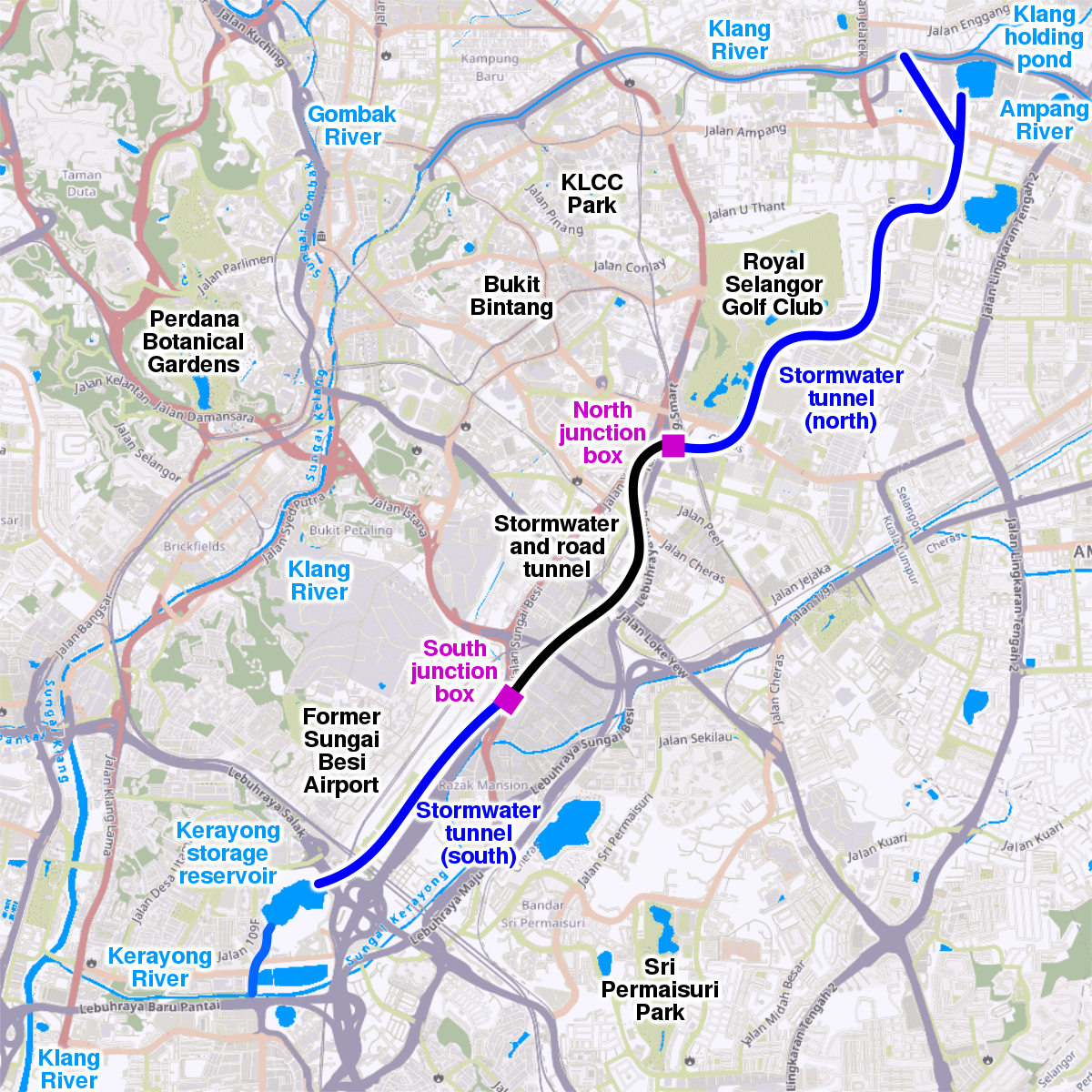 International Emergency Nursing Camp, UMY (11th July 2021)
19
Engineering
The Red River Floodway is an artificial flood control waterway in Western Canada. 
It is a 47 km (29 mi) long channel which, during flood periods, takes part of the Red River's flow around the city of Winnipeg, Manitoba to the east and discharges it back into the Red River below the dam at Lockport.
Construction of the Floodway started on November 27th, 1962 and finished in March 1968.
The total cost at the time was $63 million (CAD), equivalent to approximately $505 million today.
International Emergency Nursing Camp, UMY (11th July 2021)
20
RED RIVER FLOODWAY
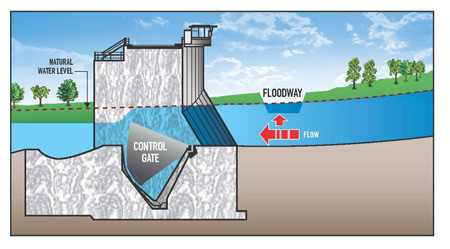 International Emergency Nursing Camp, UMY (11th July 2021)
21
Conflict resolution
International Emergency Nursing Camp, UMY (11th July 2021)
22
Conflict resolution
Natural disasters affect more than the physical infrastructure in areas they hit. 
They also impact social and political dynamics. 
In situations of active armed conflict, this raises a question: can a disaster change the dynamics of conflict and provide an opportunity for peace?
International Emergency Nursing Camp, UMY (11th July 2021)
23
Conflict resolution
Within a year of the 2004 Indian Ocean tsunami, Indonesia and the Free Aceh Movement signed a peace agreement, government troops pulled out of Aceh, and rebels disarmed, ending a decades-long separatist insurgency in the country. 
As many argue, the disaster strengthened political will toward peace and enabled successful negotiations.
International Emergency Nursing Camp, UMY (11th July 2021)
24
Conflict resolution
BUT!
Disaster – an opportunity for conflict escalation.

The example of Sri Lanka after the Indian Ocean tsunami demonstrates that. 
Creation of a joint aid mechanism (P-TOMS) between the government of Sri Lanka and Liberation Tigers of Tamil Eelam. 
However, neither of the parties sought peace and continued to perceive winning the war as a viable option.
International Emergency Nursing Camp, UMY (11th July 2021)
25
Economics
International Emergency Nursing Camp, UMY (11th July 2021)
26
Economics
Diversification of economic activity.

Economic incentives (grants loans, taxes).

Insurance.
International Emergency Nursing Camp, UMY (11th July 2021)
27
Spatial planning
International Emergency Nursing Camp, UMY (11th July 2021)
28
Spatial planning
Decentralisation of elements at risk.

Control of population density.

Design of services and roads.

Land use regulation.
International Emergency Nursing Camp, UMY (11th July 2021)
29
Societal
International Emergency Nursing Camp, UMY (11th July 2021)
30
Societal
Public information campaigns.

Education.

De-sensationalise hazards.

Community involvement.

Drills.
International Emergency Nursing Camp, UMY (11th July 2021)
31
Management and institutionalisation
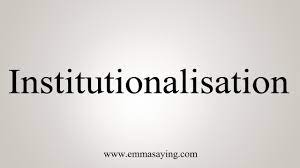 International Emergency Nursing Camp, UMY (11th July 2021)
32
Management and institutionalisation
Education and training.

Research.

Technical expertise.

Strengthening the capability of local authorities.
International Emergency Nursing Camp, UMY (11th July 2021)
33
WHAT ACTIONS TAKEN FOR DISASTER RISK REDUCTION?
Priority 1. Understanding Disaster Risk.

Priority 2. Strengthening Disaster Risk Governance to Manage Disaster Risk.

Priority 3. Investing in Disaster Risk Reduction for Resilience.

Priority 4. Enhancing Disaster Preparedness for Effective Response to “Build Back Better” in Recovery, Rehabilitation and Reconstruction.
International Emergency Nursing Camp, UMY (11th July 2021)
34
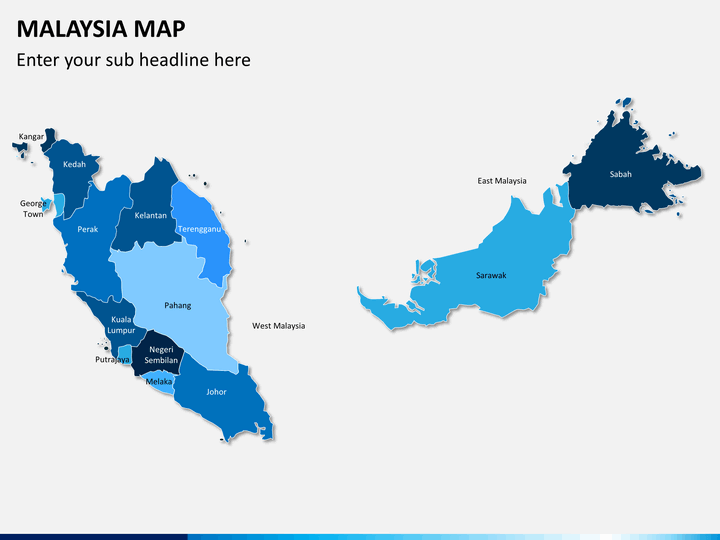 International Emergency Nursing Camp, UMY (11th July 2021)
35
Priority 1. Understanding Disaster Risk
International Emergency Nursing Camp, UMY (11th July 2021)
36
Strengthening Disaster Risk Governance to Manage Disaster Risk
International Emergency Nursing Camp, UMY (11th July 2021)
37
Investing in Disaster Risk Reduction for Resilience
International Emergency Nursing Camp, UMY (11th July 2021)
38
Enhancing Disaster Preparedness for Effective Response to “Build Back Better” in Recovery, Rehabilitation and Reconstruction
International Emergency Nursing Camp, UMY (11th July 2021)
39
CHALLENGES IN DISASTER MITIGATION
Unproportionate disaster management planning between top-down and bottom-up approaches.
Lack of coordination in the entire disaster management cycle and greater focus on the disaster emergency response stage.
Lack of planning of a long-term recovery (post-disaster) process, which results in low level community and stakeholder resilience.
International Emergency Nursing Camp, UMY (11th July 2021)
40
ICN DISASTER NURSING COMPETENCIES
Mitigation/prevention 
policy development and planning.
risk reduction, disease prevention and health promotion. 

Preparedness
ethical practice, legal practice and accountability.
communication and information sharing.
education and preparedness.
International Emergency Nursing Camp, UMY (11th July 2021)
41
ICN DISASTER NURSING COMPETENCIES
Response
care of the community
care of individuals and families
psychological care
care of vulnerable populations 

Recovery/rehabilitation
long-term recovery of individuals, families and communities.
International Emergency Nursing Camp, UMY (11th July 2021)
42
International Emergency Nursing Camp, UMY (11th July 2021)
43
CONCLUSION
International Emergency Nursing Camp, UMY (11th July 2021)
44
International Emergency Nursing Camp, UMY (11th July 2021)
45
International Emergency Nursing Camp, UMY (11th July 2021)
46
QUIZ 1
Describe how would you identify the hazards of concern in your country, identify the risk, and identify what is vulnerable.
International Emergency Nursing Camp, UMY (11th July 2021)
47
QUIZ 2
Identify mitigation activities appropriate to your selected sectors.
International Emergency Nursing Camp, UMY (11th July 2021)
48
QUIZ 3
Describe the implementation strategy of one of the mitigation activities.
International Emergency Nursing Camp, UMY (11th July 2021)
49
International Emergency Nursing Camp, UMY (11th July 2021)
50
REFERENCES
https://www.icn.ch/sites/default/files/inline-files/ICN_Disaster-Comp-Report_WEB_final.pdf
https://apps.who.int/disasters/repo/5514.pdf
International Emergency Nursing Camp, UMY (11th July 2021)
51